MINISTRY OF HEALTH OF BULGARIA
NATIONAL PROGRAM FOR PREVENTION AND CONTROL OF VECTOR BORNE  TRANSMISSIVE DISEASES
2014-2018

Dr Sonia Jordanova, Chief expert, Ministry of health
22-23 April 2015, Razlog
MINISTRY OF HEALTH OF BULGARIA
Solid results have been achieved  due to:
1. The National Program for Prevention and Control of Tick Borne Transmissive Diseases (TBTD) 2008-2009 is an extension of the current functioning one, adopted by a Decree of the Council Of Ministers №18 from 16 January 2004 for the period 2004-2007
MINISTRY OF HEALTH OF BULGARIA
Incidence rate, Crimean Congo haemorrhagic fever %, 2004-2014 г.
Incidence rate, Haemorrhagic fever with renal syndrome %, 2004-2014 г.
Incidence rate, Tularemia %, 2004-2014 г.
Incidence rate, Q-fever %, 2004-2014 г.
Incidence rate, Rickettsiosis marsiliensis % 2004-2014 г.
Incidence rate,  Lyme Borreliosis%, 2004-2014 г.
CONCLUSIONS
In spite of the good results we are  still facing some problems:
The climate changes cause  biotope mutations of the reservoirs and vectors and lead to increased  populations
The increased human out of door activities lead to growth of contacts with vectors and increased risk of vector borne diseases
Epidemiological data show that recently the urban population also develops illness because of unlimited access to roaming animals (dogs), adverse and unhealthy field work, and limited application of DD measures
The  contamination risk in humans is dependent to a high degree on the density of tick population, the presence of competent hosts and reservoirs which  vary geographically 
Still the percentage of  undiagnosed  cases is high. 
 The etiological diagnosis of tick borne transmissive diseases and the implementation of effective measures in settlements as well as destroying  the  biotopes are of utmost importance
MINISTRY OF HEALTH OF BULGARIA
PREREQUISITES FOR DEVELOPMENT OF THE NATIONAL PROGRAM
1. The climate changes globally and their influence over the reservoirs and vectors  - morbidity dynamics
2. New emerging vector borne transmissive diseases
 3. Conducting of focused preventive  epidemiological and epizootic measures aiming at decrease of vectors population in settlements
4. Maintenance of integrated epidemiological, veterinary and entomological surveillance of vector borne transmissive diseases 
5. Full detection of human and animal cases
MINISTRY OF HEALTH OF BULGARIA
PROGRAM GOALS
Strategic goal
     Decrease of morbidity and mortality rates due to vector borne transmissive diseases  and bringing them to sporadic cases.  Reducing the lethality within the country
Operational goal
      Achievement of integrated epidemiological, veterinary and biological surveillance of vector borne transmissive diseases 
      Conducting focused preventive epidemiological and epizootic measures aiming at decrease of vector populations in settlements. 
      Establishing a stable trend of reducing morbidity and mortality and progressive decrease of people having vector bite (ticks and mosquitos)
MINISTRY OF HEALTH OF BULGARIA
Crimean Congo haemorrhagic fever
Haemorrhagic fever with renal syndrome
Tularemia
Q-fever
Lyme Borreliosis 
Rickettsiosis marsiliensis 
West Nile fever
Encephalitis ixodica
Leischmaniosis visceralis
Malaria
PROGRAM MANAGEMENT
PROGRAM EXECUTORS
MINISTRY OF HEALTH OF BULGARIA
TASKS;
Strengthening the structures for laboratory diagnosis of VBTD  on national and regional level
Improving the diagnosis by means of contemporary methods and resources. Development , assessment and implementation of new diagnostic methods
Full detection, registration and  analysis of people and animals morbidity
Timely hospitalization of sick people and implementation of relevant preventive and epidemiological measures
Revealing new  natural foci  and  tracing out the epidemiological activity of already existing ones
Carrying out representative studies of vectors from active natural foci aiming at determining the  contamination rate and people`s risk
MINISTRY OF HEALTH OF BULGARIA
7. Conducting species diagnosis, assessing the contamination rate and/or vermination of reservoirs and vectors populations  and its influence on the population dynamics
 8. Undertaking measures aiming at decrease of vector populations in settlements  together with  the possibility of transmitting this type of infection through monitoring of basic population parameters and assessing their influence over population growth 
9. Conducting representative studies of human and domestic animal`s serum  
10. Modernizing instruction documents, producing a manual for health professionals as  well as for biologists and ecologists  
11. Health education of  the population oriented to risk reduction
MINISTRY OF HEALTH OF BULGARIA
AWAITED RESULTS:
Ensuring  reliable, high quality laboratory diagnosis of VBTD through implementing contemporary diagnostic methods and resources
Full detection and  real registration of  all sick people 
Improving the quality of epidemiological surveillance and control
Timely hospitalization and treatment of patients
 5.    Reduction of vectors` population in settlements and thus the possibility of transmission 
Modernizing the control measures to fight the vector  host plants 
Intensive cooperation between the health and veterinary professionals
МИНИСТЕРСТВО НА ЗДРАВЕОПАЗВАНЕТО
8. Clarifying the localization of natural foci and their activity. Development of a cadaster of  natural  foci in Bulgaria
 9. Raising the health information of the population


The Program implementation will meet the European standards in compliance with the strategy of the ECDC and WHO
MINISTRY OF HEALTH OF BULGARIA
A working program based on the goals, priorities and activities  as well as a financial plan have been developed
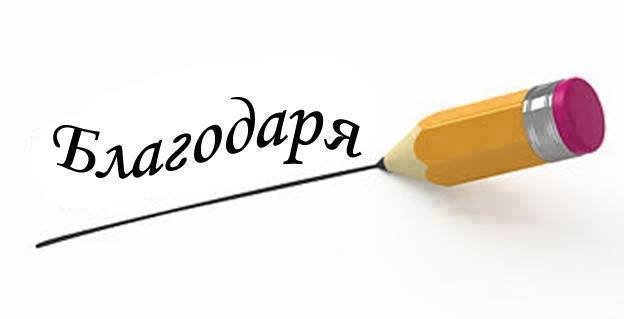